Quality Improvement Kacheliba District HospitalSuggestions and priorities – final edition
Åsa Lundgren, Rotary Doctors
 November 2022
1. HygienGoal: Reduce hospital aquired infections
Clean floors twice a day
Clean latrines four times a day
Desinfect beds between patients

Source: National Infection Prevention and Control Guidelines for Health Care Services in Kenya, 2010)
Hand sanitation
Soap at the ward – done, but needs continous refilling
Hand-washing possibility near toilets – done, but need continous refilling
2. Antimicrobial resistanceGoal: Slow down the rising antimicrobial resistance so that common and cheap antibiotica still can be used.
CME (”common cold”): Awareness among staff
Prevent spread: Respiratory hygiene

Make patients aware of common cold, that antibiotics is not needed and what to do (Teaching among waiting patients? Video?)

                                          (According to WHO about 5 milion people is estimated to die 
                                             every year due to infections with multiresistant bacteria.)
3. EfficacyGoal: To improve the quality and the efficacy in the meeting with the patient in OPD and wards
Morning meetings (reporting and information)
Respect working hours (be on time and leave on time)
Pharmacist update CO what medicines are available
Staff to check vital signs (Adults: Temperature, BP, pulse, resp rate. Children: + weight, length, SD, MUAC, vaccination status, deworming?)on the OPD before the patients see CO.
 Nurses to put iv-lines
My suggested areas to priorities
Efficacy
Staff to check vital signs
Antimicrobial resistance
Reduse the antibiotic use in common colds.
Teach patients on respiratory hygien/cough hygien and put posters on OPD and ward.
Antimicrobial resistance:Reduce the use of antibiotics, especially in common cold.
Why?
Slow down the rising antibiotic resistance.
Antibiotics disturb the normal bacterial flora of the gut and it takes some months to restore it = risk of diarrhea/clostridium GE.
Side effects common (nausea, rash, vomiting, dizziness, yeast infections etc)
Allergic reactions (mostly cotrimoxazole and penicillins)
Have no effect on viral infections 
Cost money
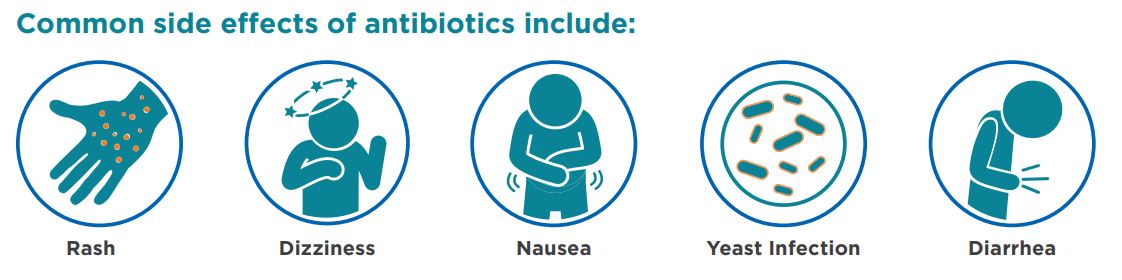 Antimicrobial resistance:Reduce the use of antibiotics, especially in common cold.
How?
CME
ReAct (reactgroup.org): For staff to learn more
Fact sheet about pneumonia versus common cold for staff
Common cold versus pneumonia
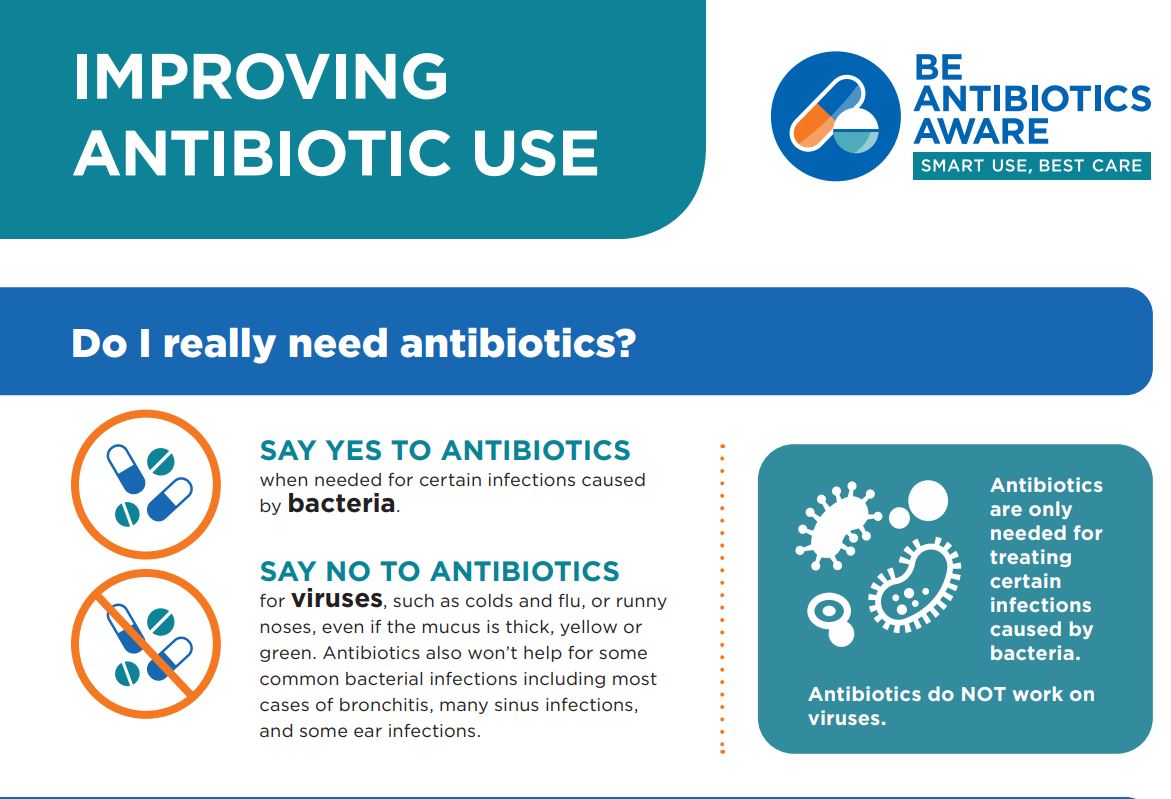 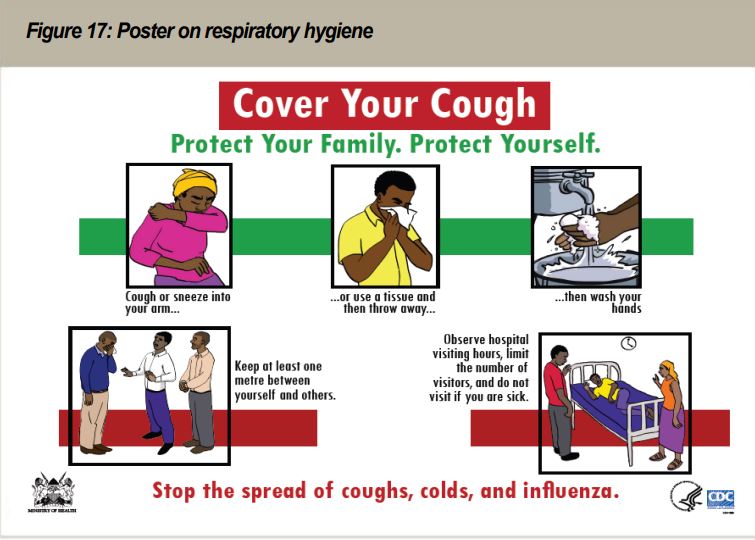 Staff to check vital signs
Why?
To find the most sick patients (high resp rate, low blood pressure)
Discover children with low weight/malnutrition
Discover people with hypertension
Increase the quality of OPD
Make the OPD more efficient
Reduce the work burden for CO which gives them more time to talk/explain to the patient
Staff to check vital signs
How?
Nurse/other staff member takes vital signs before CO sees patient.
Patients with bad vital signs – go stright to CO.
Children < 2 years + HoB/fever – BS for MPS before seeing CO